Asian Longhorned Beetle
Identifying Characteristics:
Large 1” – 1 ½” long body
Shiny black outer wings with around 20 white spots
Very long white and black striped antennae
Six legs
Can have blue-ish feet
Beetles most often seen in late summer
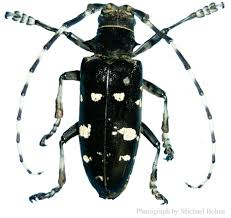 Asian Longhorned BeetleIdentification
White Banded Antenna
Blue-ish Legs and Feet
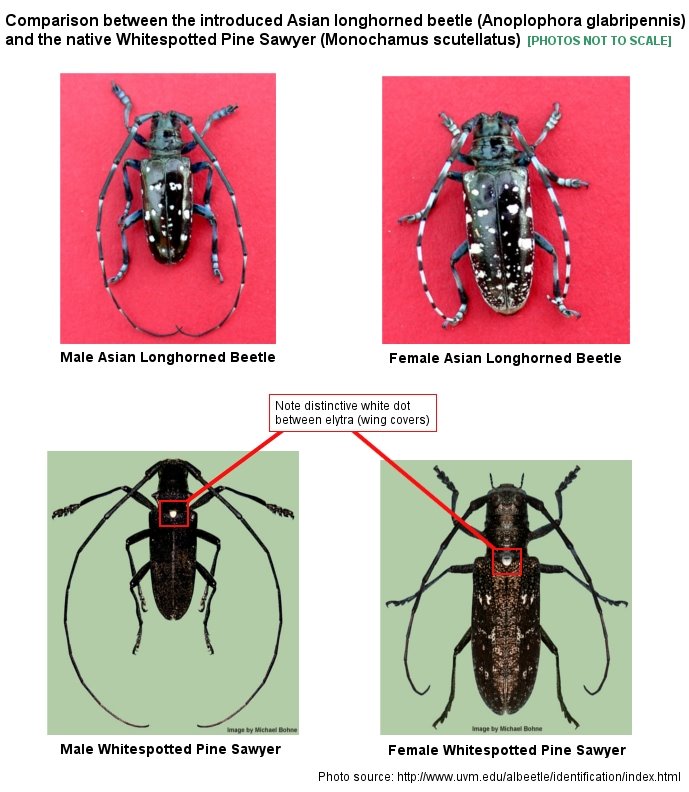 Bright White Spots
.75 - 1.5 inch body length
Shiny Black Body
2
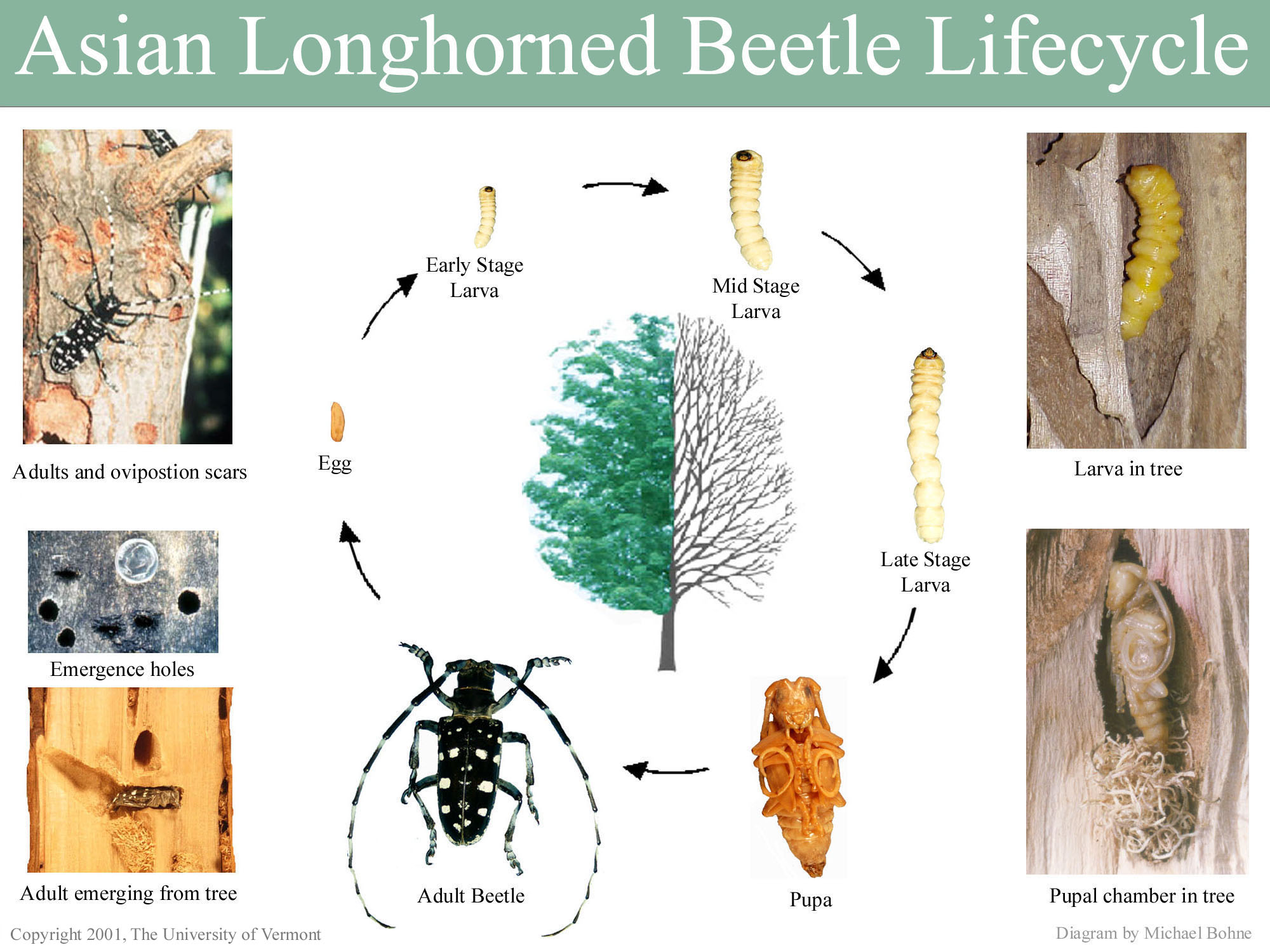 Asian Longhorned BeetleLifecycle
3
3
Asian Longhorned BeetleCommon Host Trees
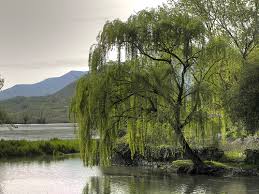 Willow
Maples*
Willows*
Aspen
Birch
Elm
Box Elder
Buckeye
Horsechestnut
Katsura
London Planetree
Mountain Ash
Poplar (Cottonwood)
Ash
*Most Preferred
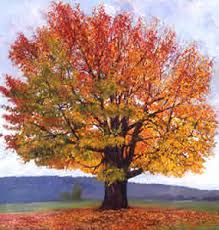 Birch
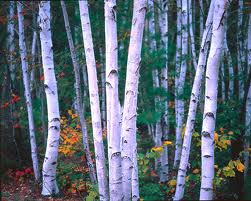 Maple
4
[Speaker Notes: Targets 15 different plant families]
Asian Longhorned BeetleMap – Range of Asian Longhorned Beetle
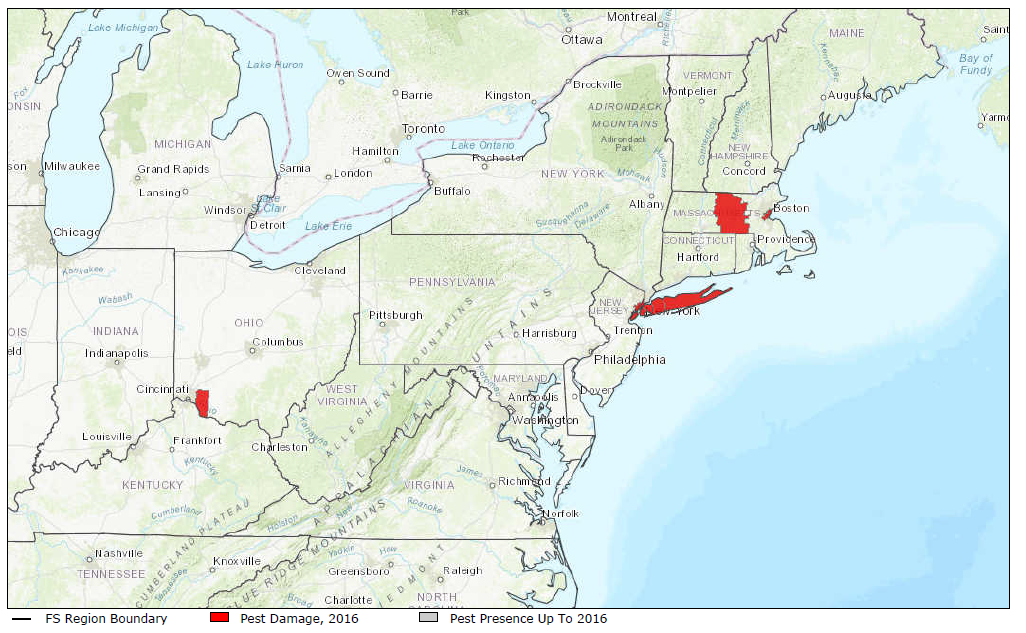 American Elm
5
Asian Longhorned BeetleWhat to Look For
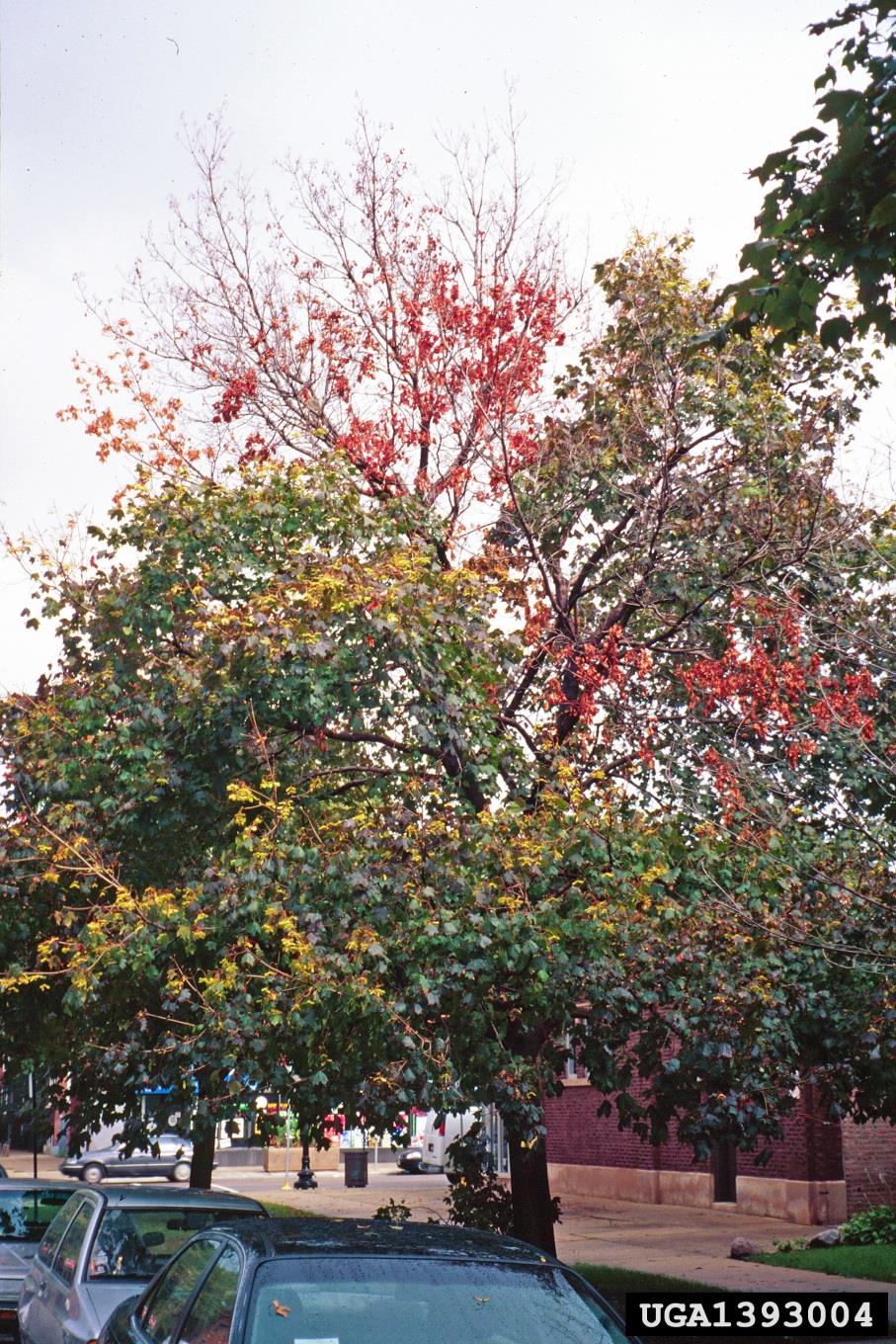 1
Crown of tree declines first
Feeding galleries under bark
Exit holes are perfectly round, and the diameter of a pencil
Infestation can cause patches of trunk to appear black and covered in sap
Sawdust (frass) can accumulate on branches and at the base of the tree
6
Asian Longhorned BeetleWhat to Look For
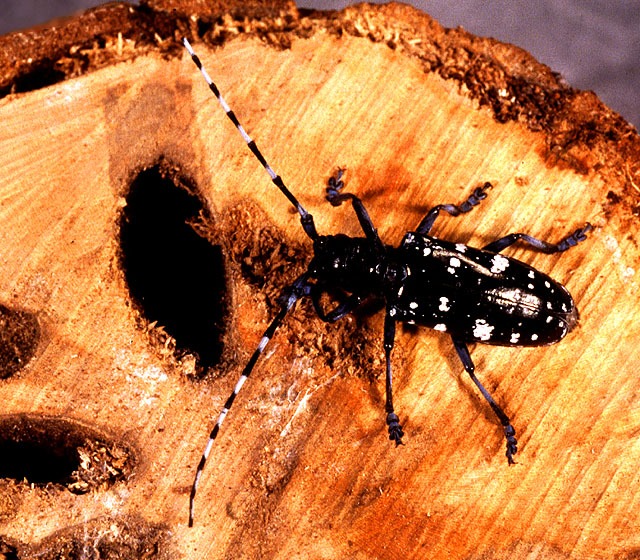 2
Crown of tree declines first
Feeding galleries under bark
Exit holes are perfectly round, and the diameter of a pencil
Infestation can cause patches of trunk to appear black and covered in sap
Sawdust (frass) can accumulate on branches and at the base of the tree
2
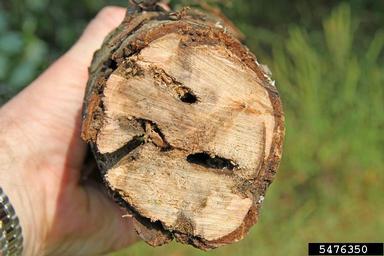 7
Asian Longhorned BeetleWhat to Look For
3
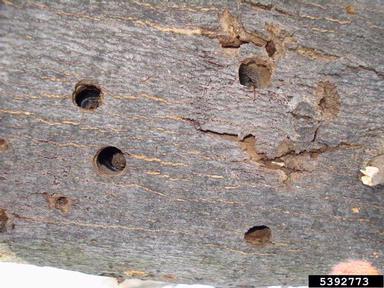 Crown of tree declines first
Feeding galleries under bark
Exit holes are perfectly round, and the diameter of a pencil
Infestation can cause patches of trunk to appear black and covered in sap
Sawdust (frass) can accumulate on branches and at the base of the tree
3
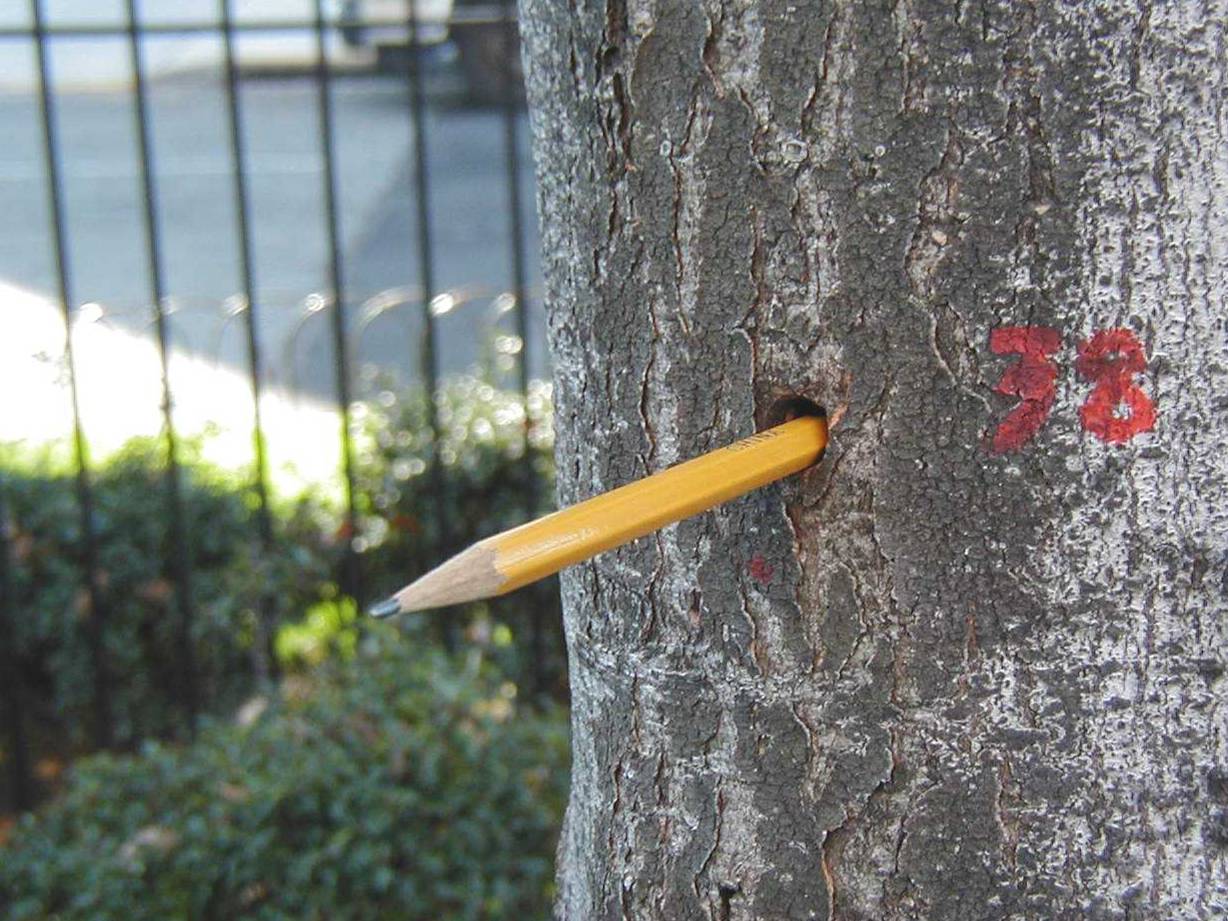 8
Asian Longhorned BeetleWhat to Look For
4
Crown of tree declines first
Feeding galleries under bark
Exit holes are perfectly round, and the diameter of a pencil
Infestation can cause patches of trunk to appear black and covered in sap
Sawdust (frass) can accumulate on branches and at the base of the tree
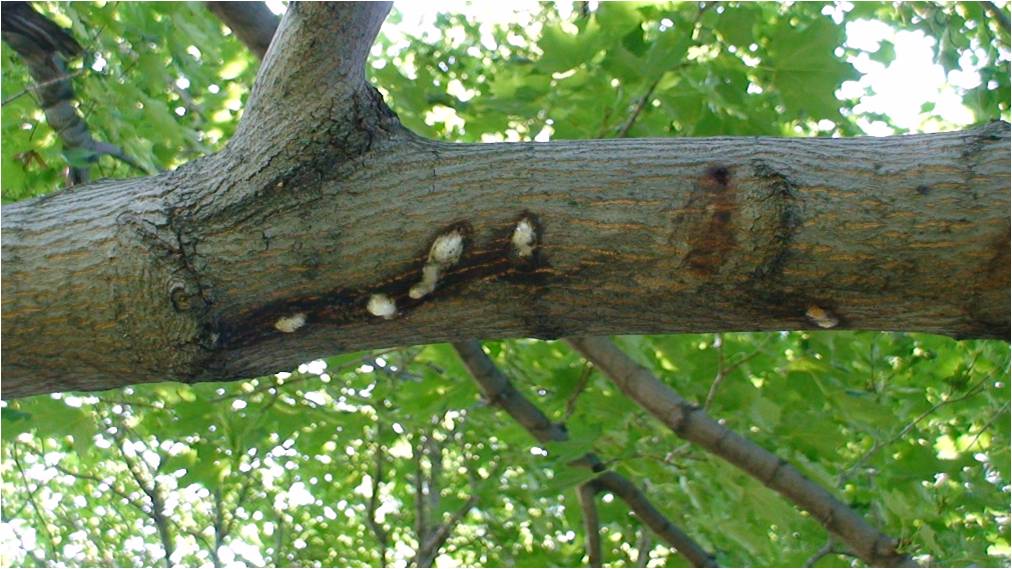 9
Asian Longhorned BeetleWhat to Look For
5
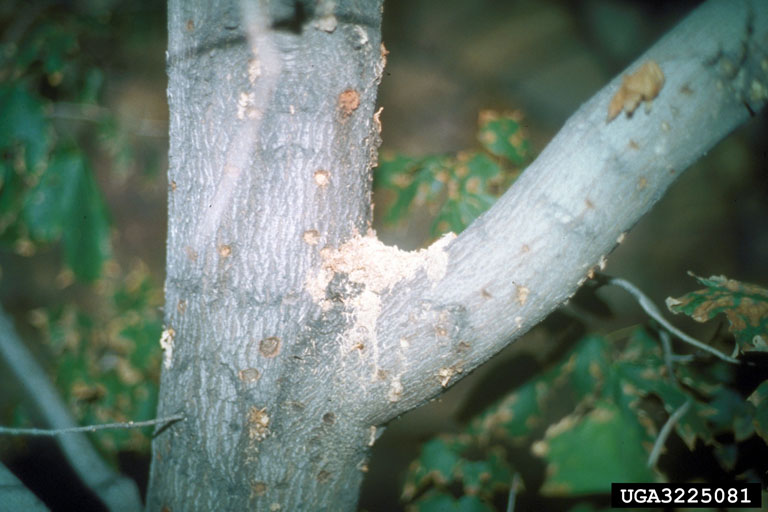 Crown of tree declines first
Feeding galleries under bark
Exit holes are perfectly round, and the diameter of a pencil
Infestation can cause patches of trunk to appear black and covered in sap
Sawdust (frass) can accumulate on branches and at the base of the tree
5
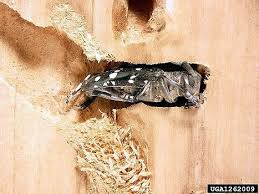 10
Asian Longhorned BeetleWhat to Look For (cont.)
LATE SUMMER: Beetles most likely to be seen on trees
WINTER/FALL:
Tree damage (e.g., exit holes) most obvious on defoliated trees
YEAR-ROUND: Frass; Exit Holes; Black ‘Sap’
11
Asian Longhorned BeetleAdditional Resources
USDA
http://asianlonghornedbeetle.com/

Hungry Pests
http://www.hungrypests.com/the-threat/asian-longhorned-beetle.php

Don’t Move Firewood
http://www.dontmovefirewood.org/gallery-of-pests/asian-long-horned-beetle.html

Outsmart Invasives Video Clip
https://www.youtube.com/watch?v=nIN4lmfuQnk

EDDMaps: Reporting App for Smartphones
http://www.eddmaps.org/
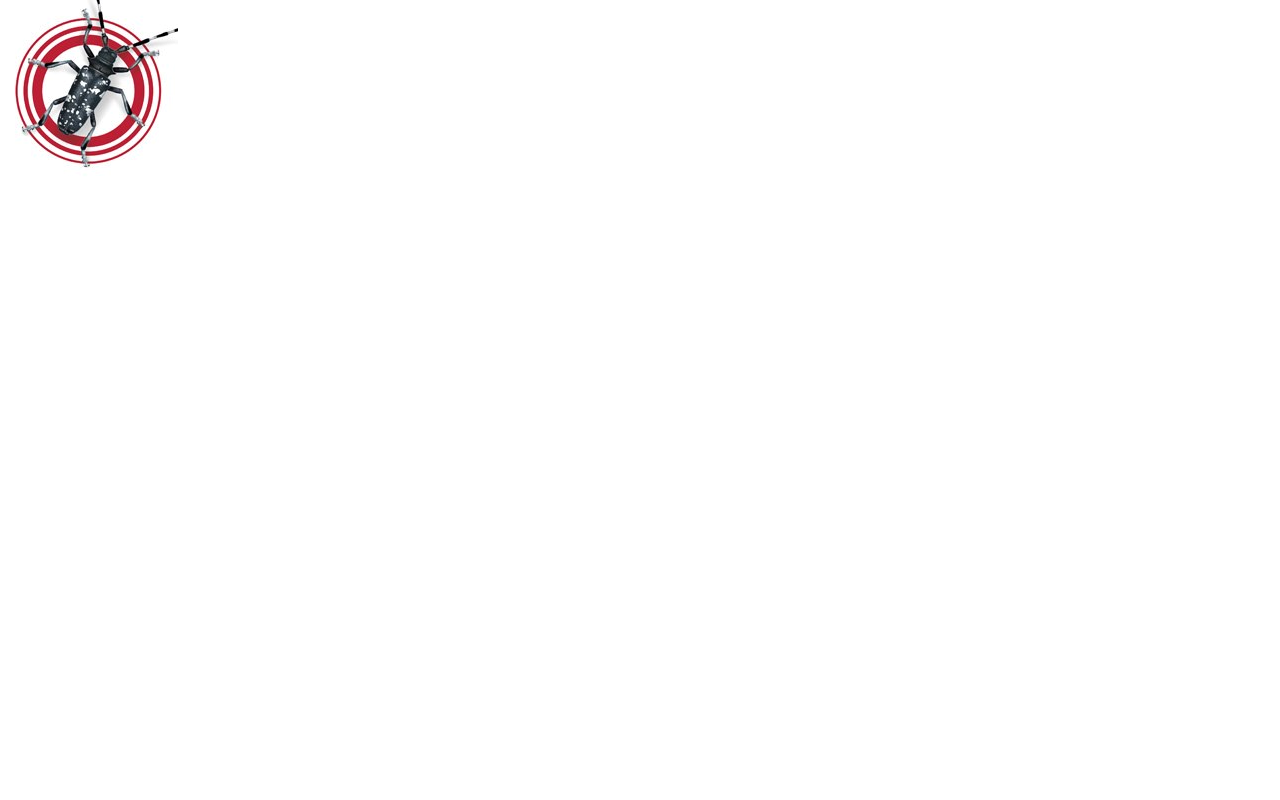 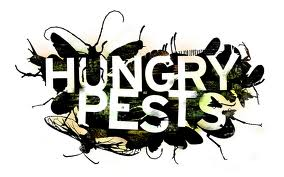 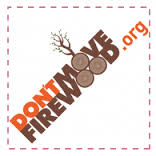 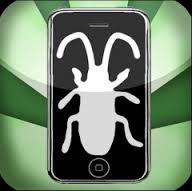 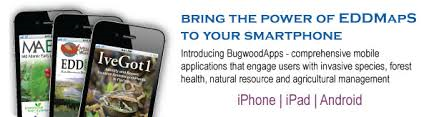 12